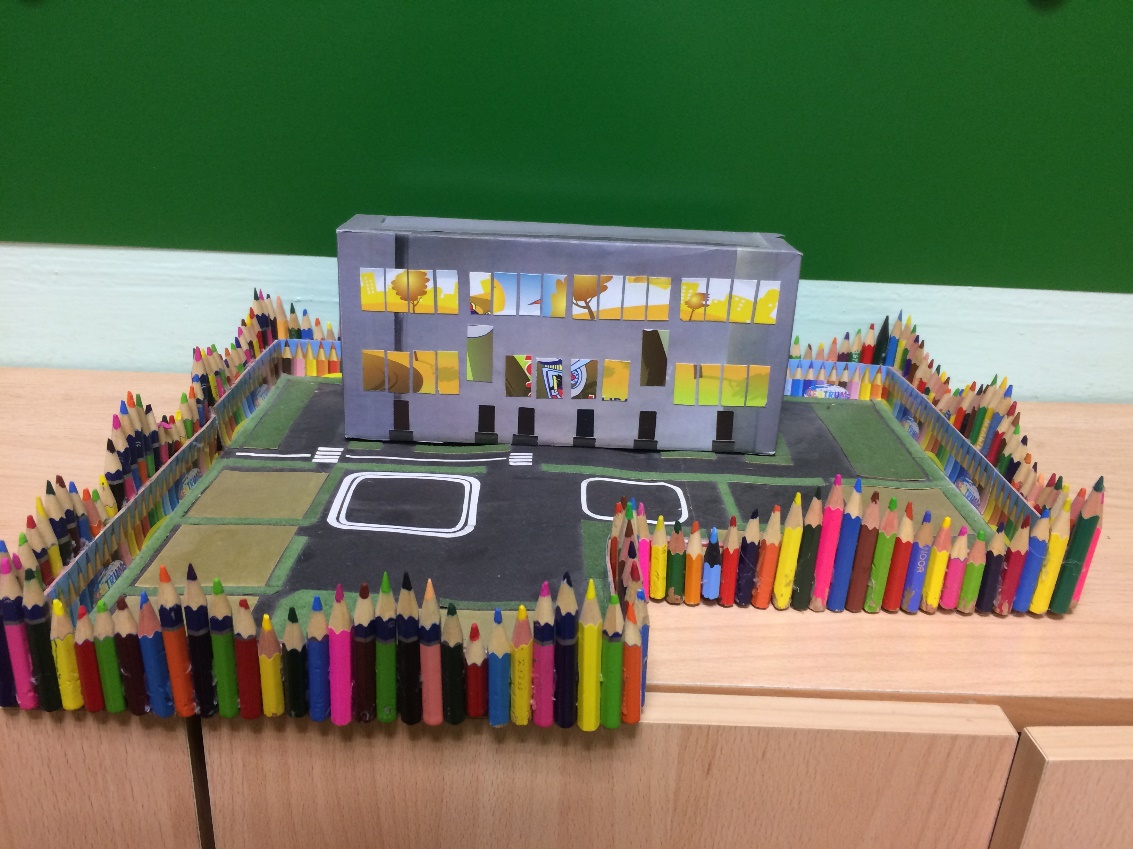 Предметно – пространственная развивающая среда
©Группа №5 «Росинка» МБДОУ-детский сад №55
Г. Екатеринбург
Уголок патриотического воспитания
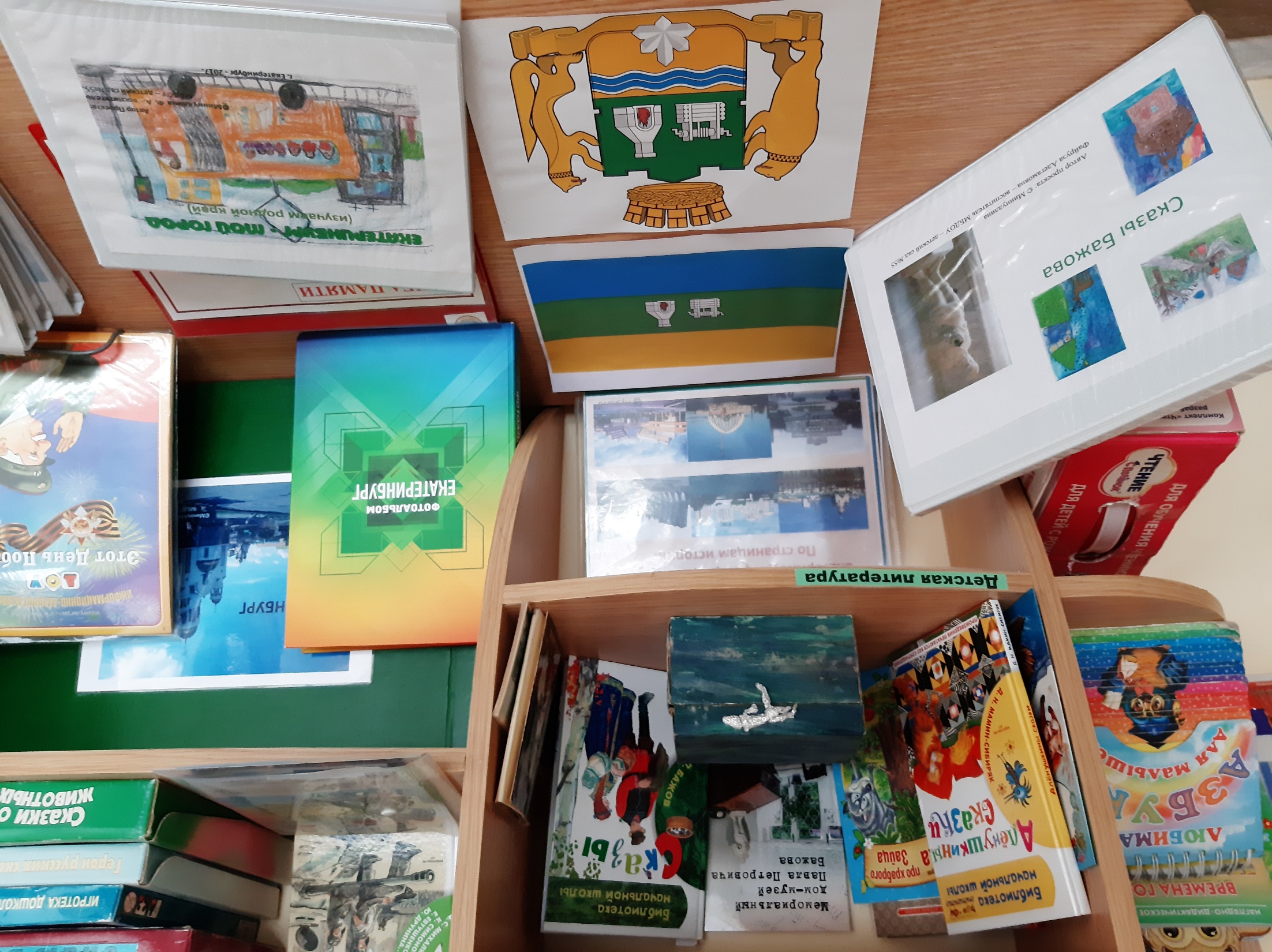 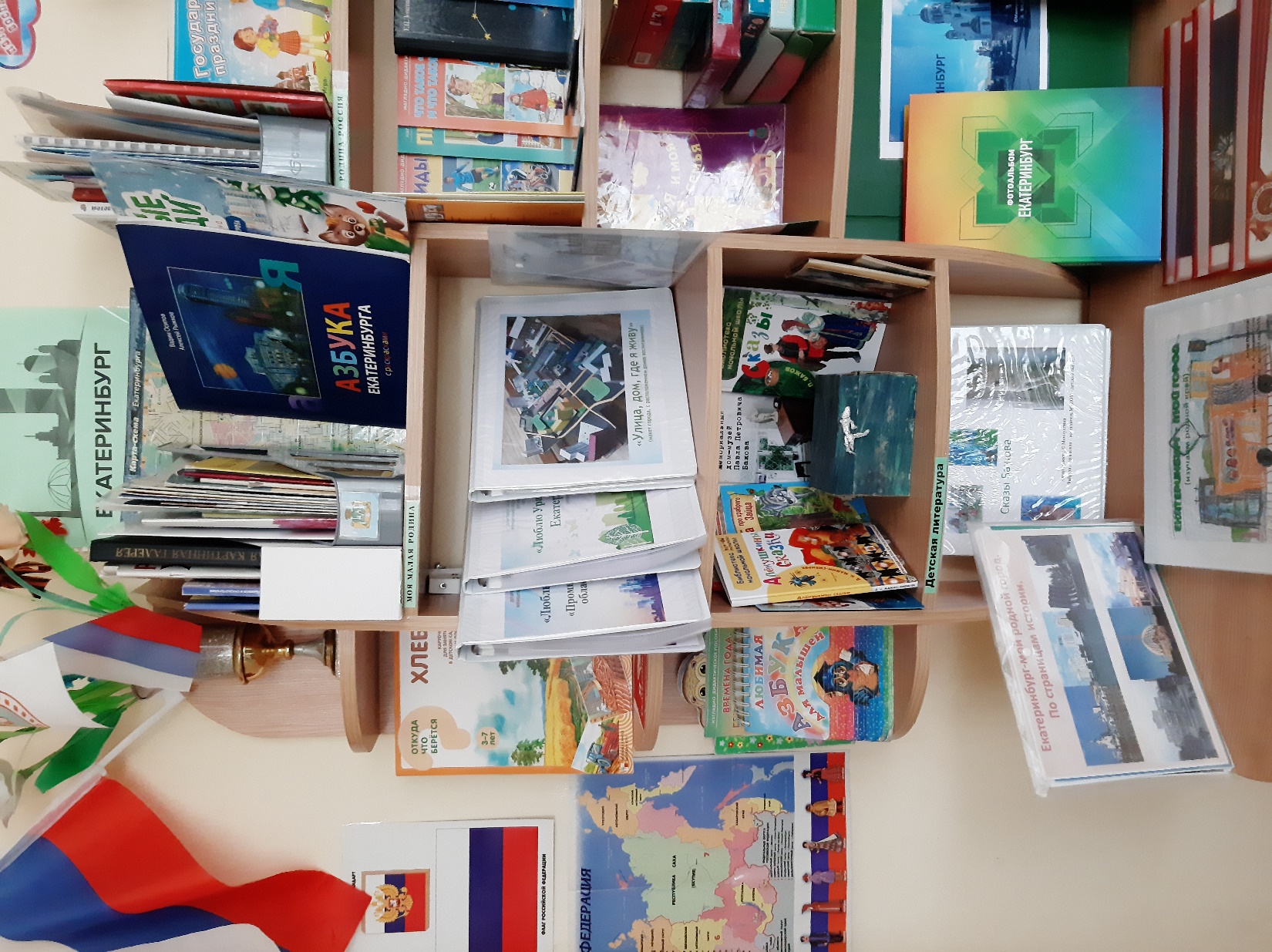 Мой родной край
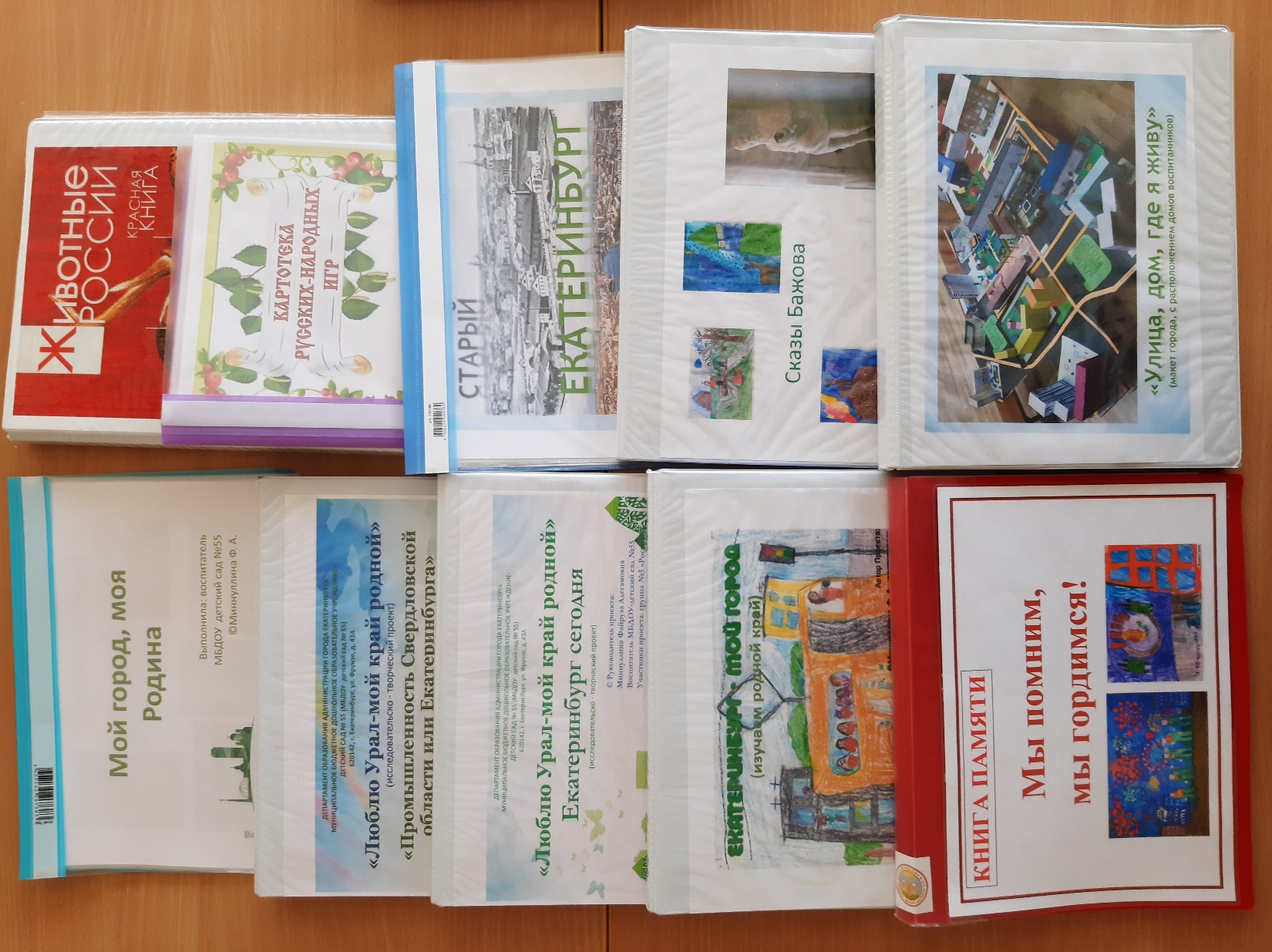 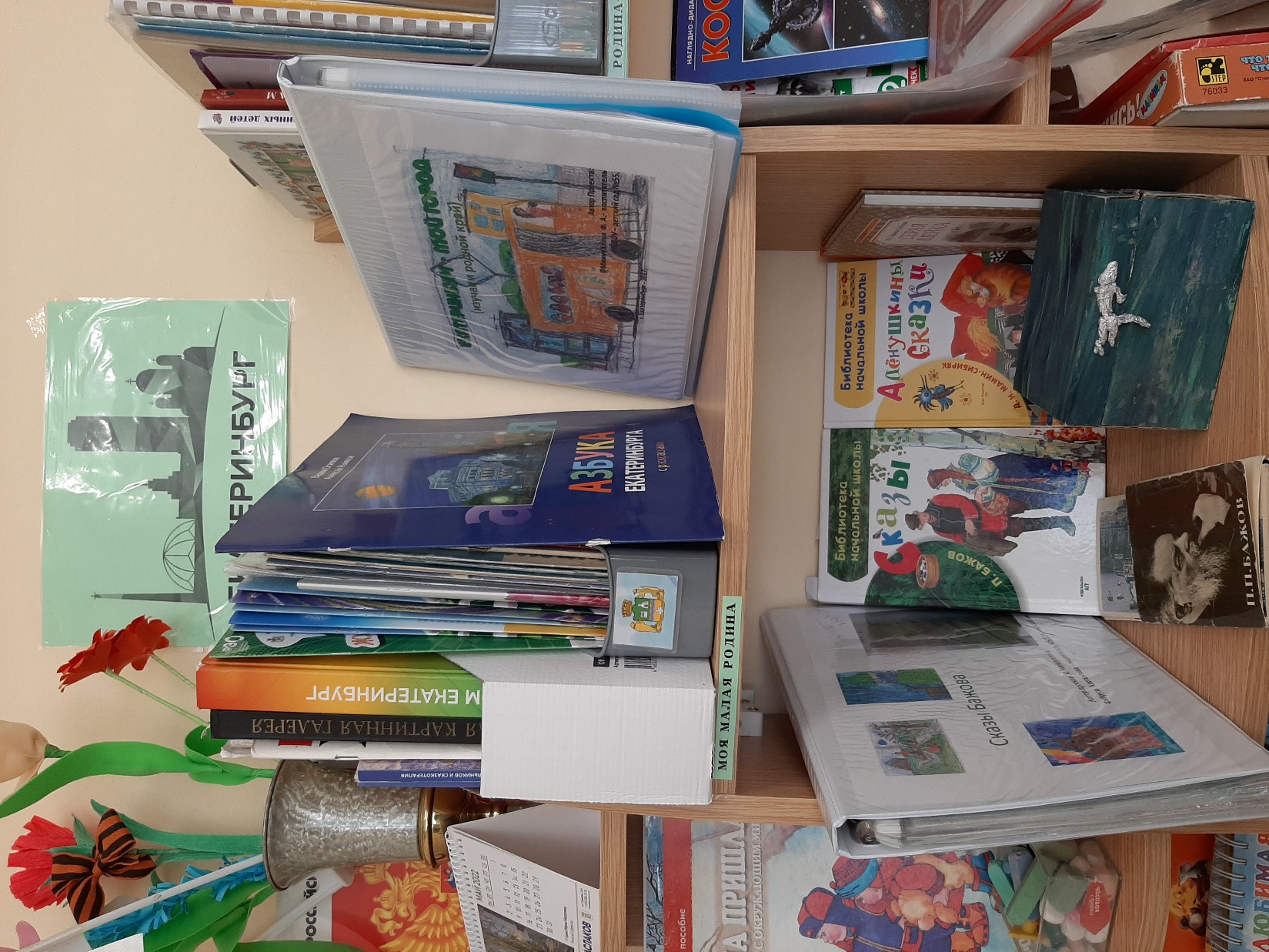 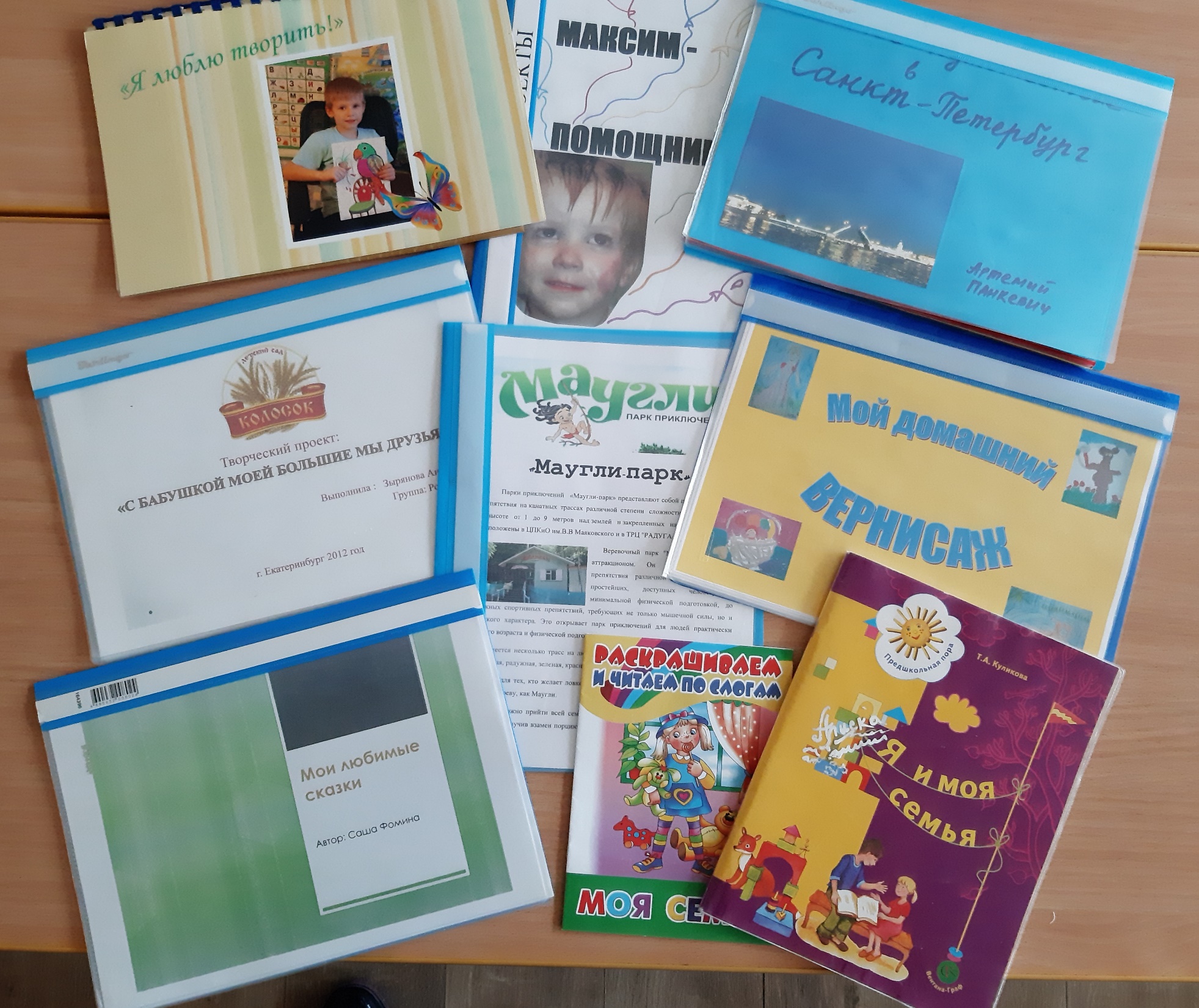 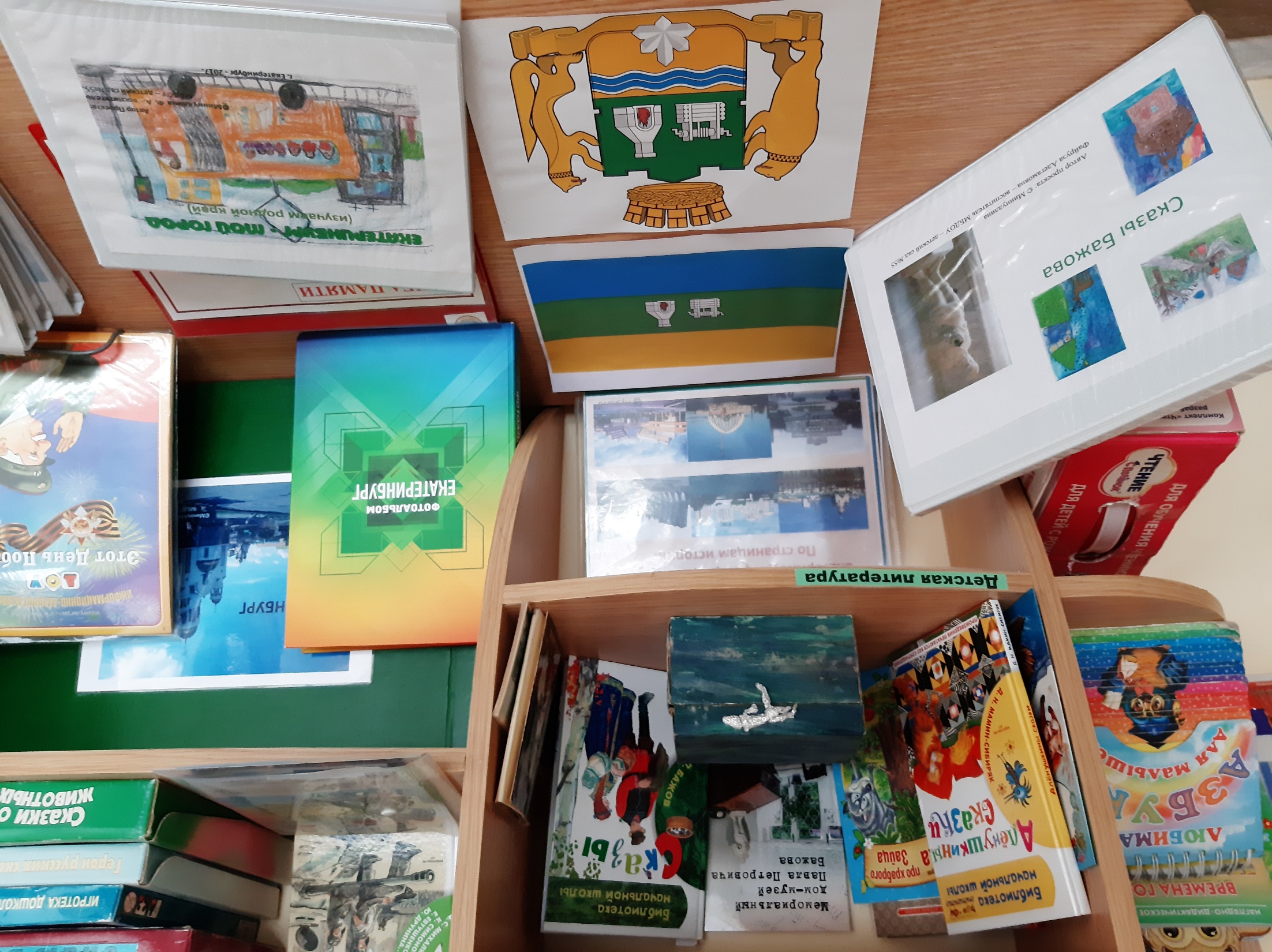 Центр познавательно-исследовательской/опытно-экспериментальной деятельности
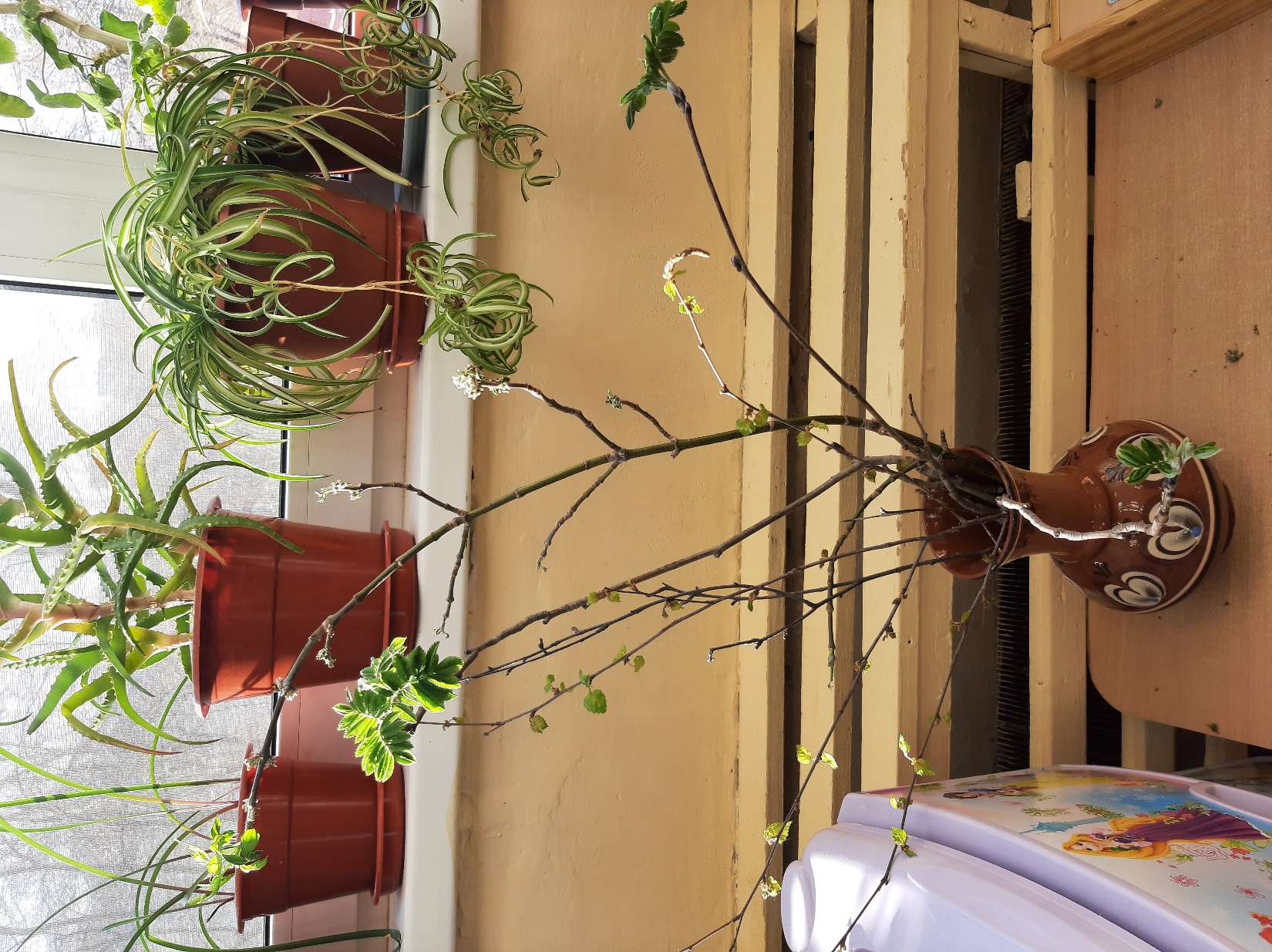 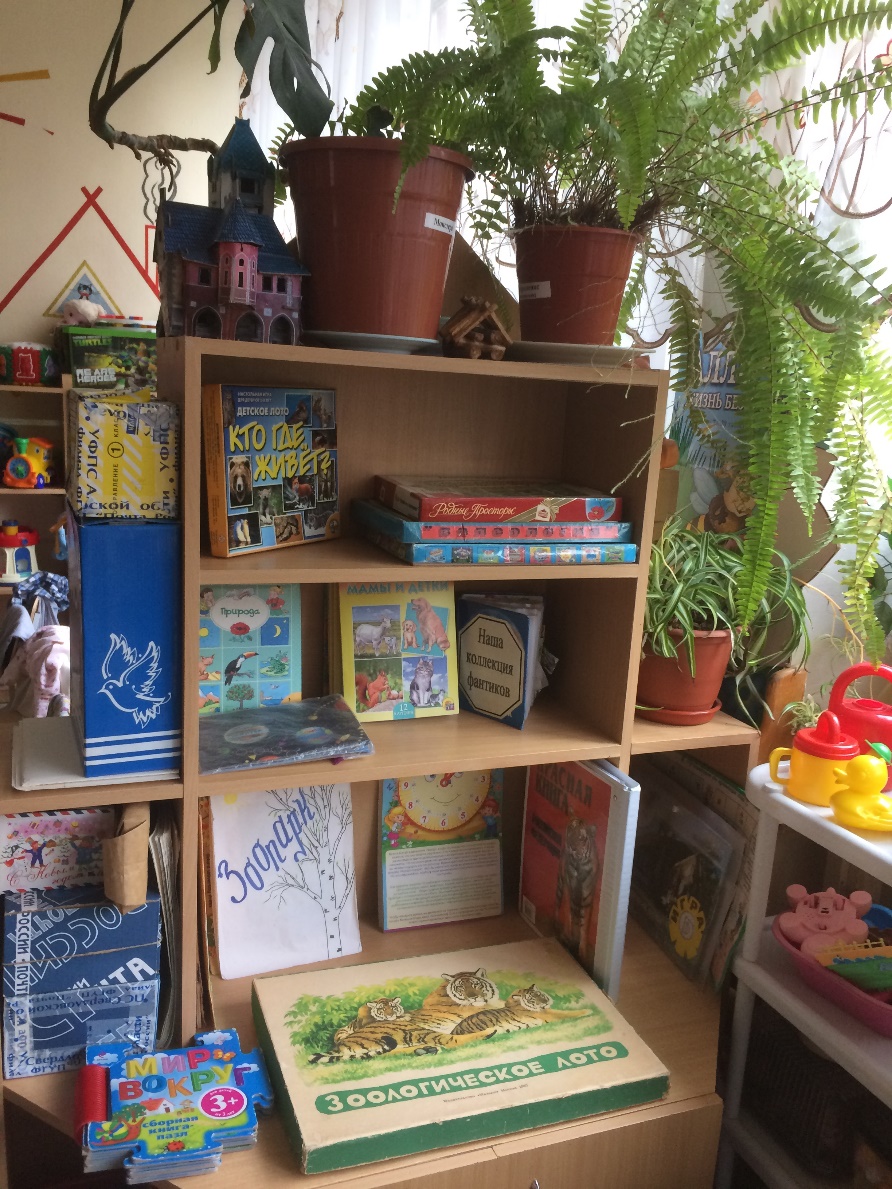 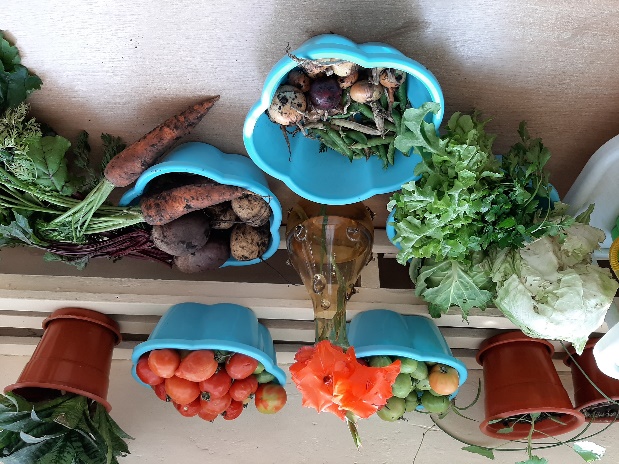 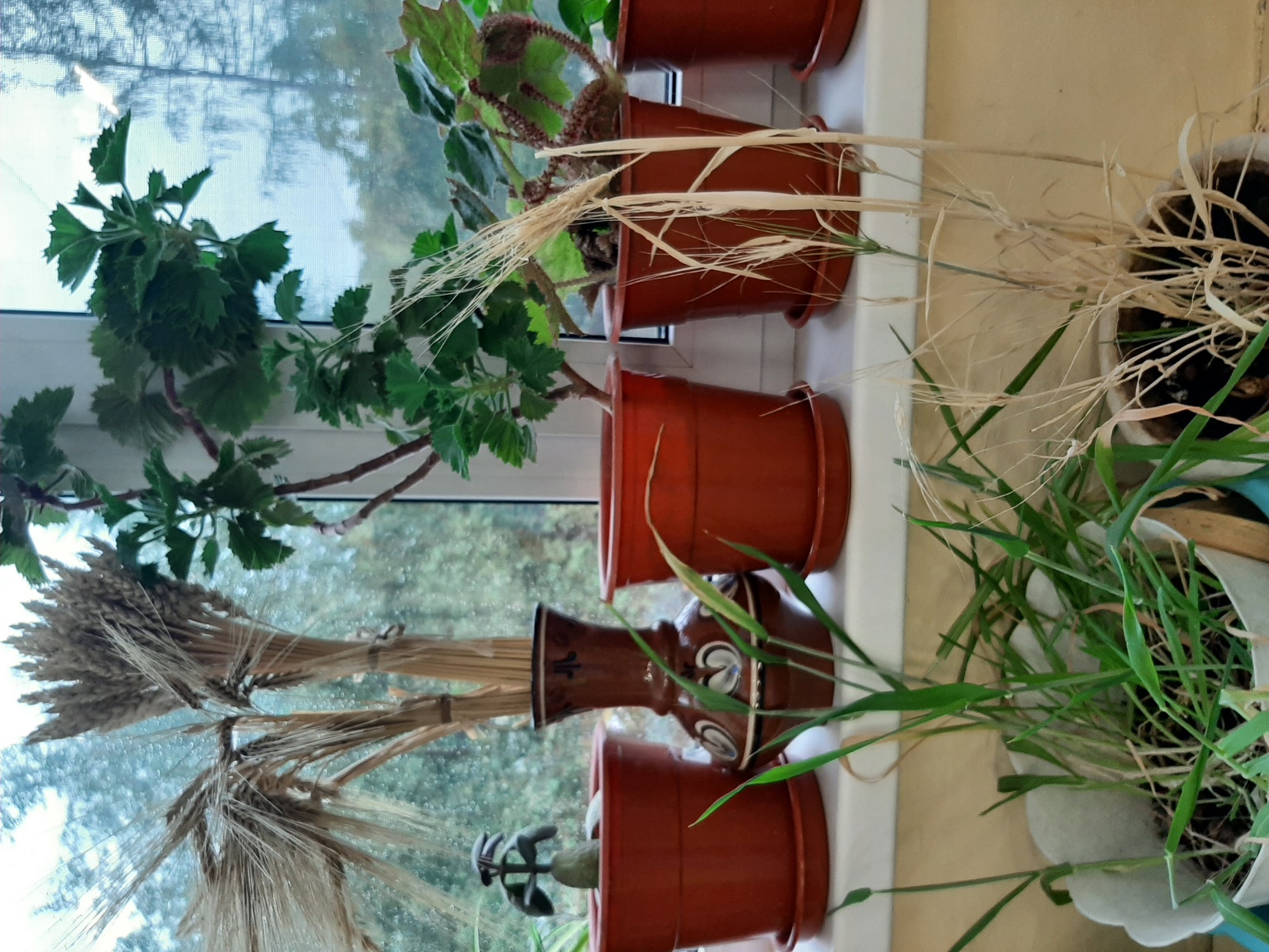 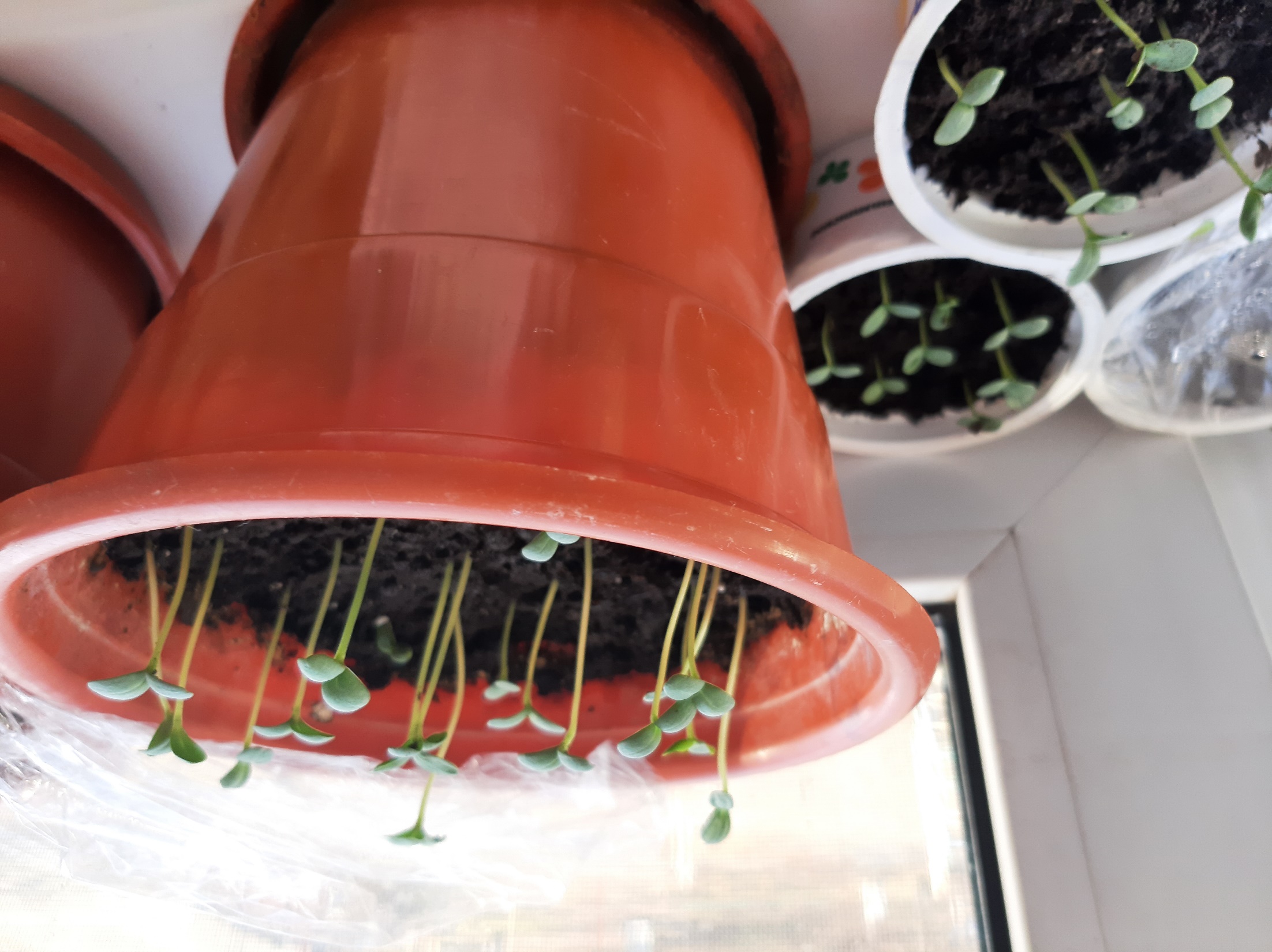 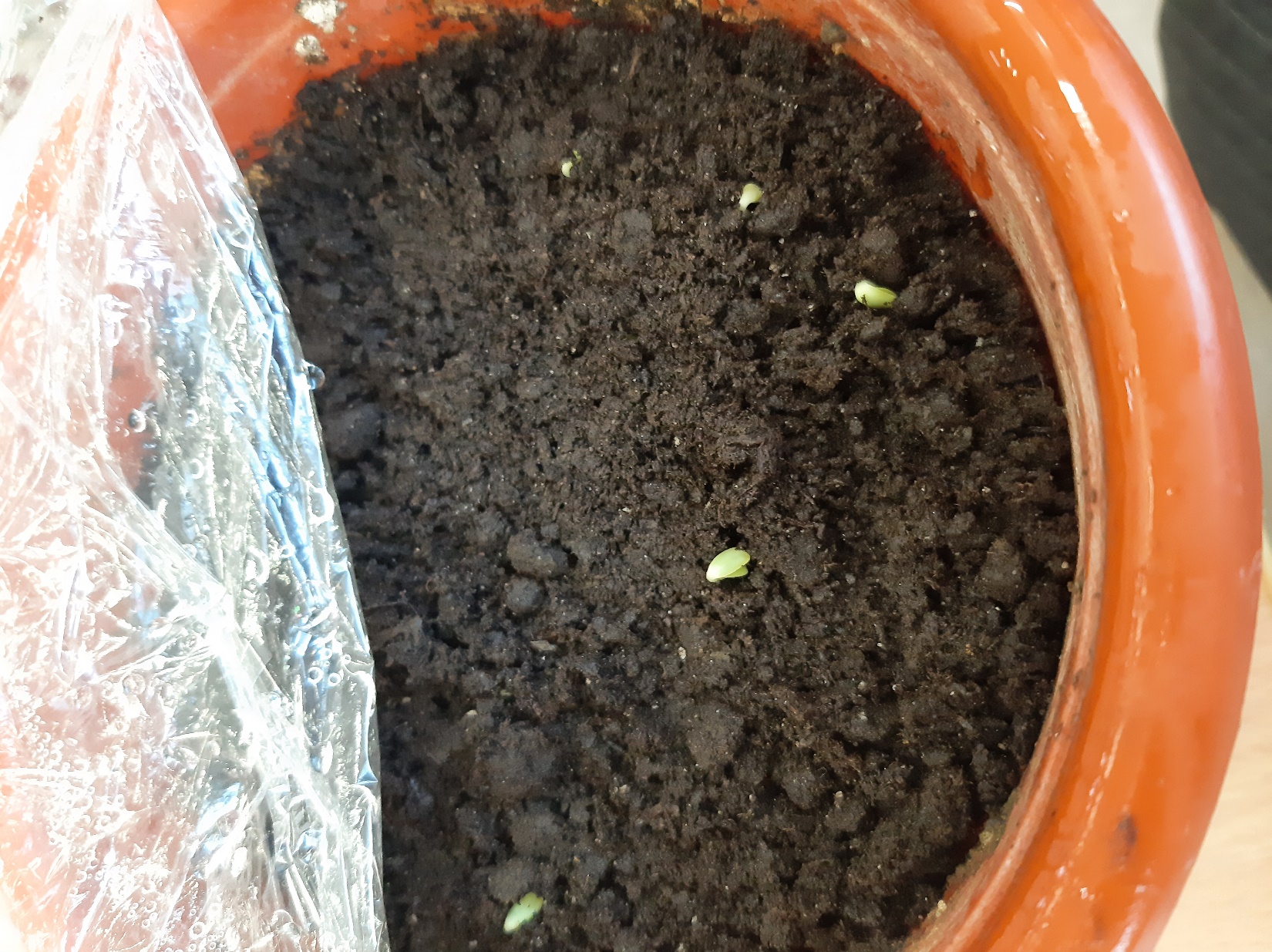 Безопасность
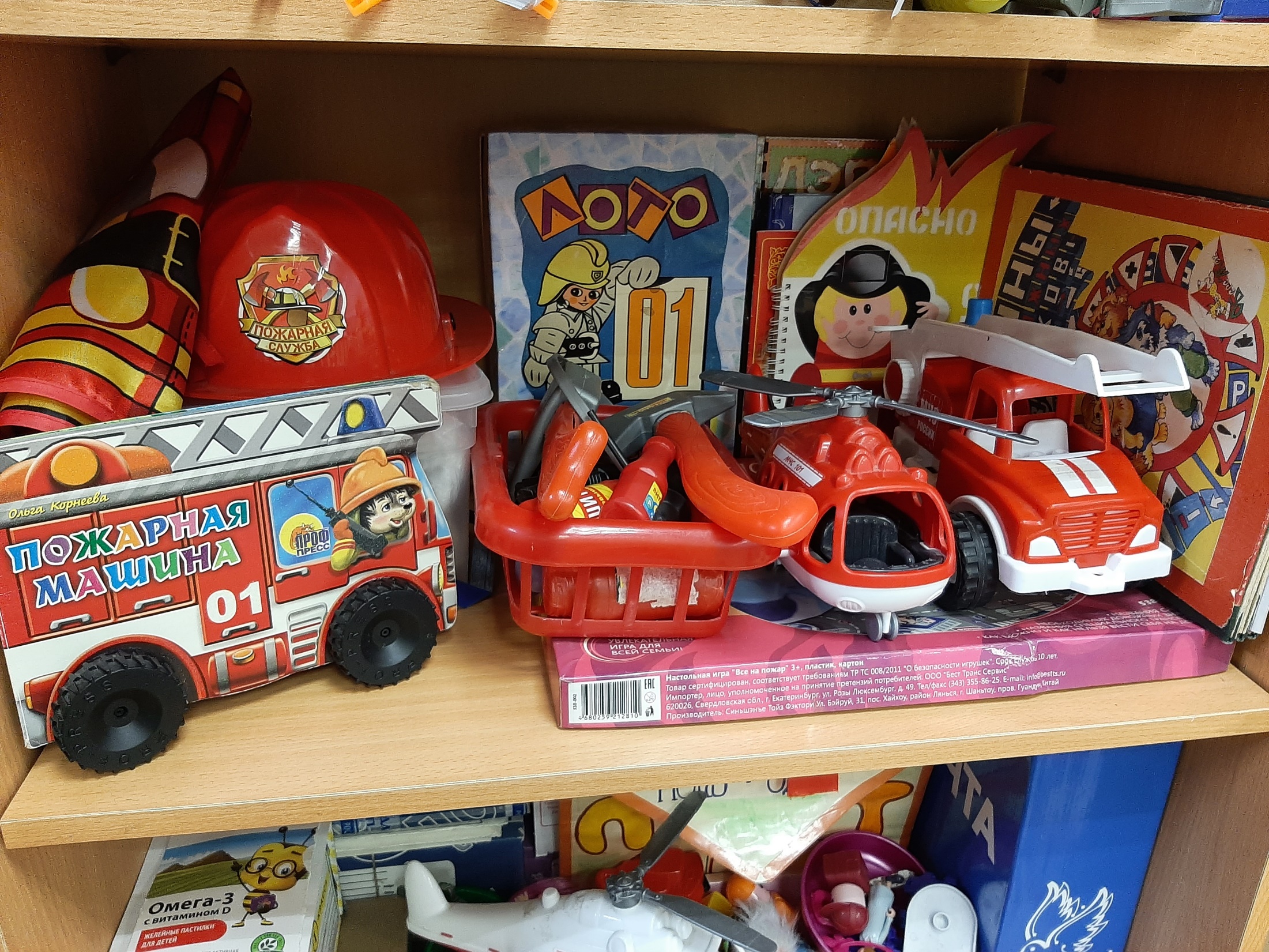 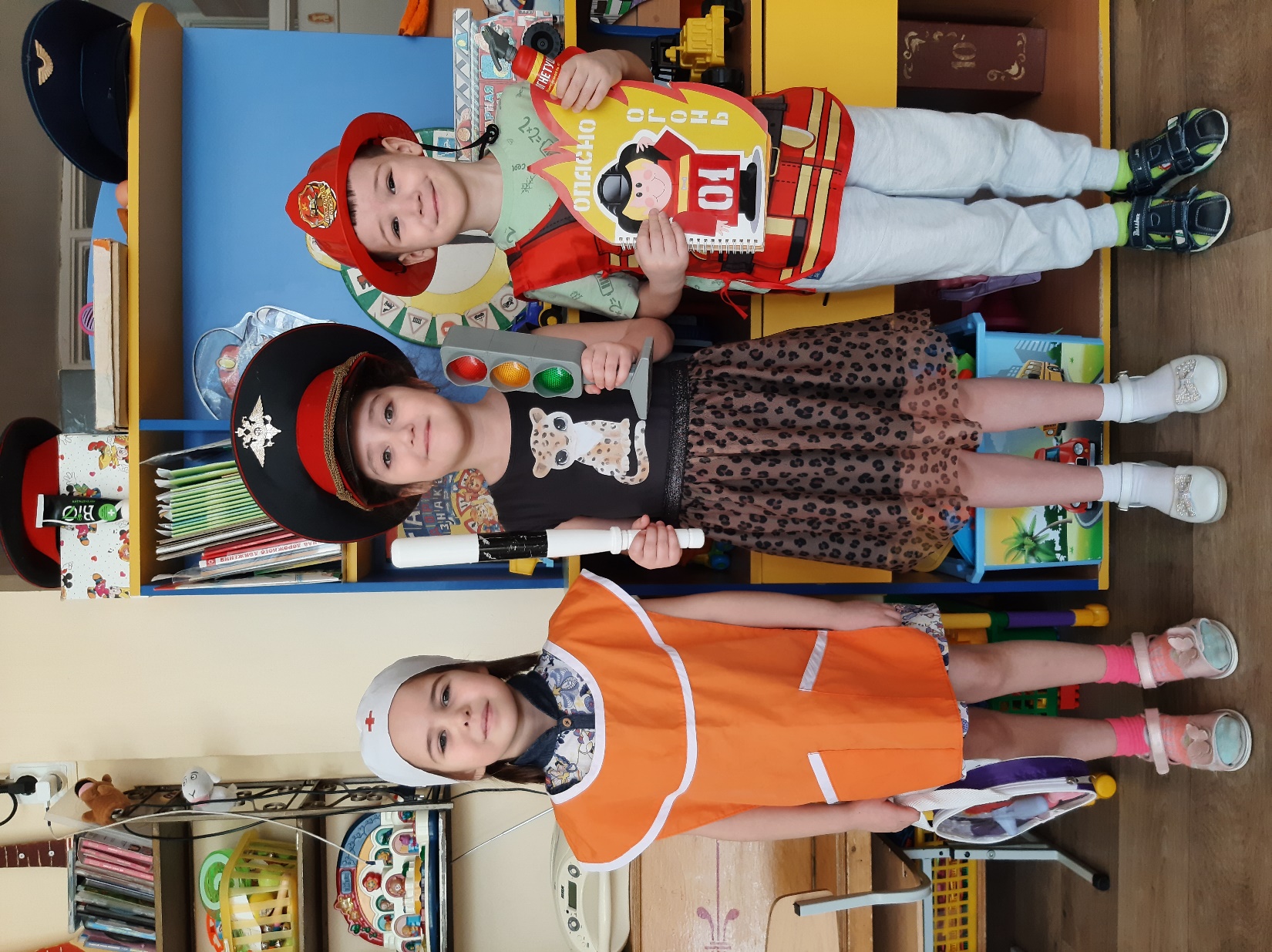 Родителям
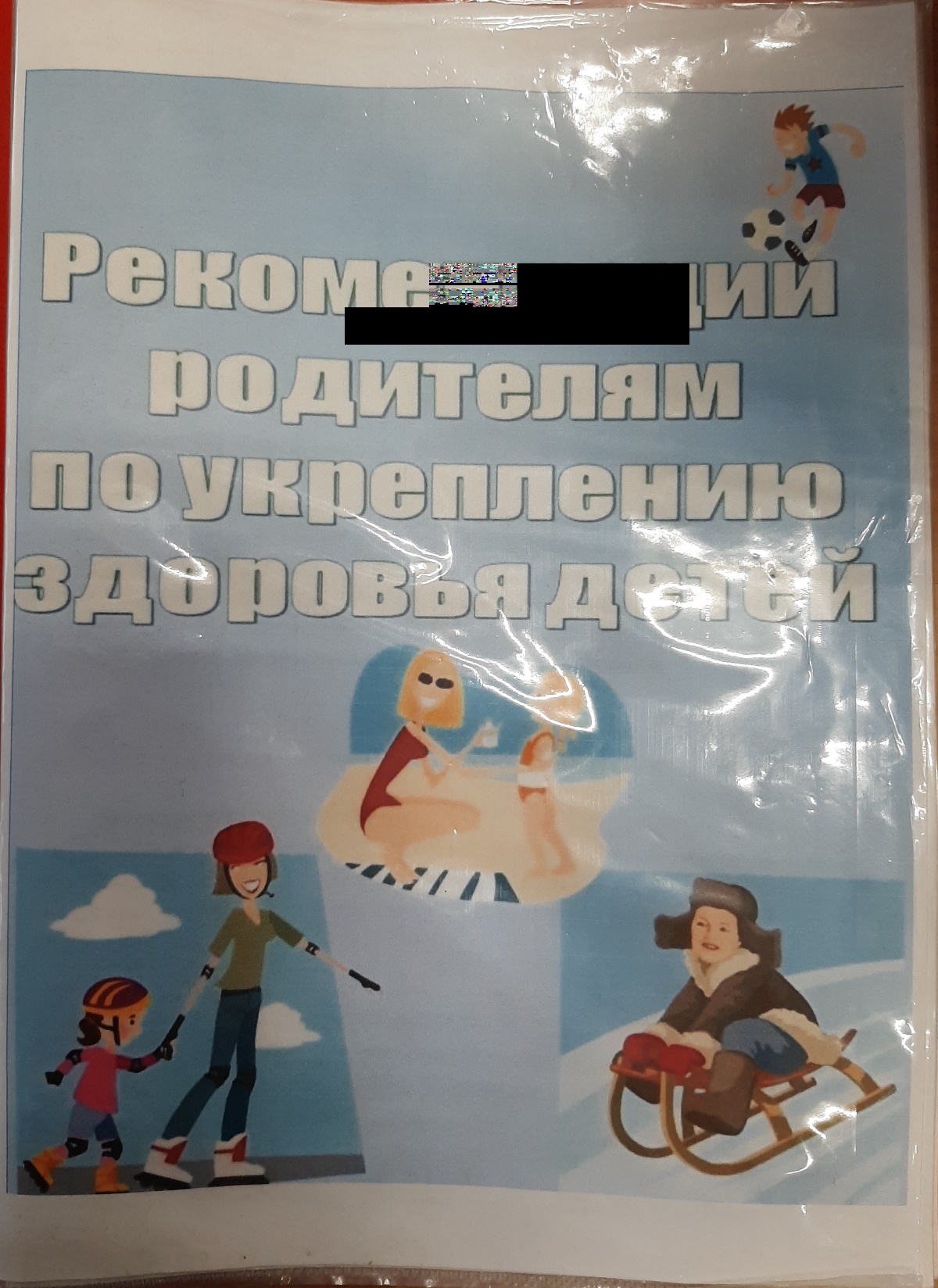 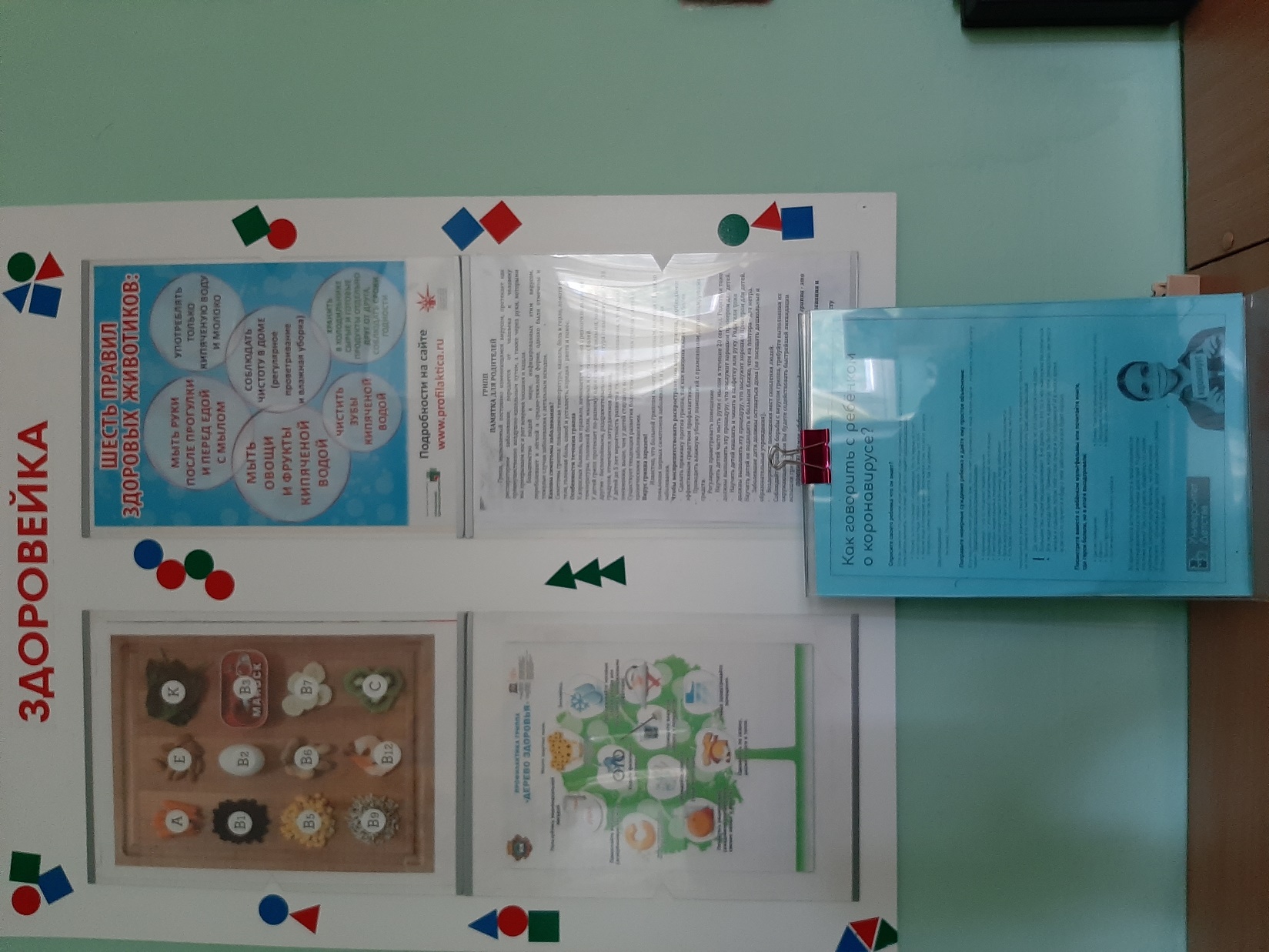 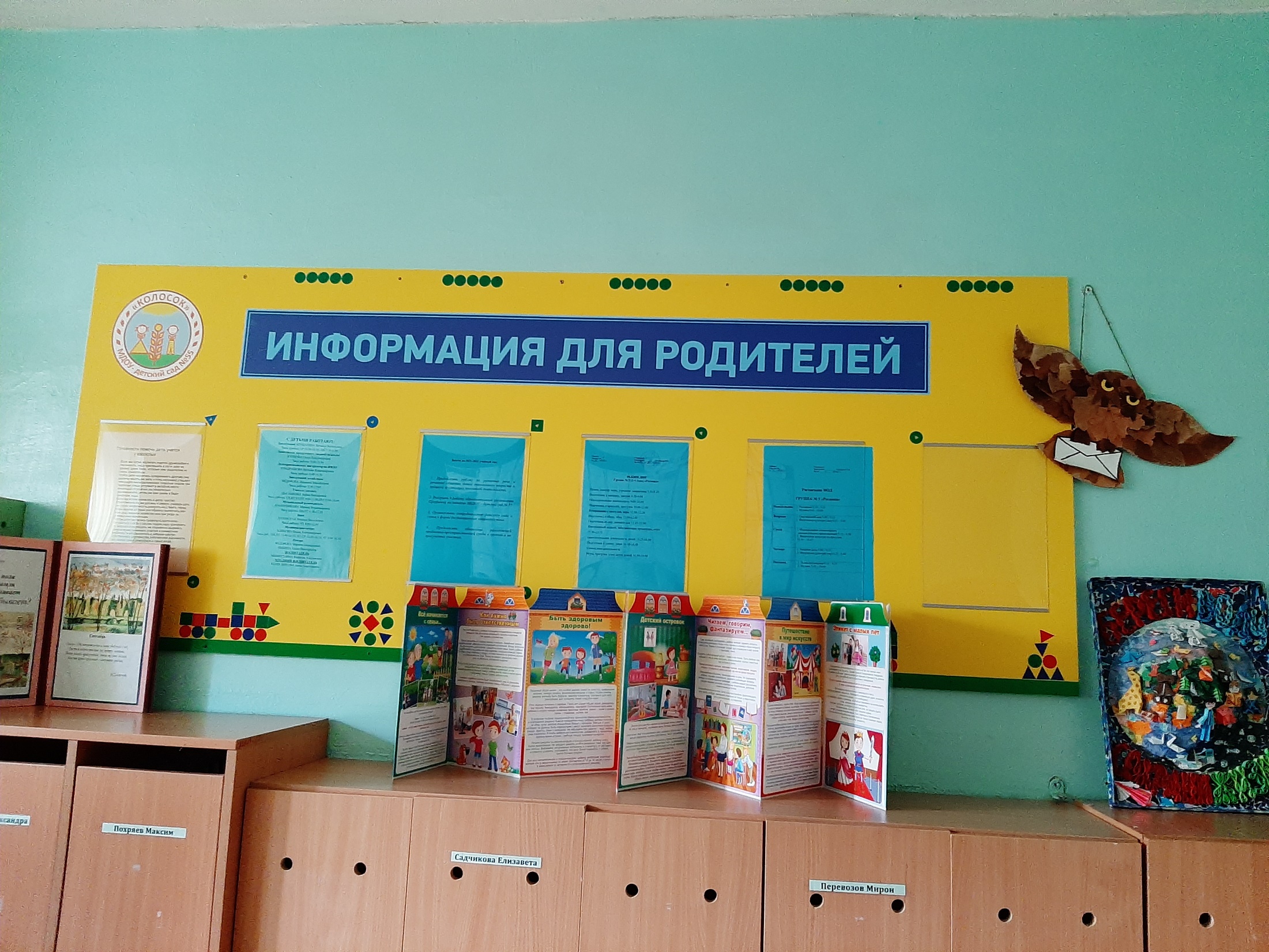 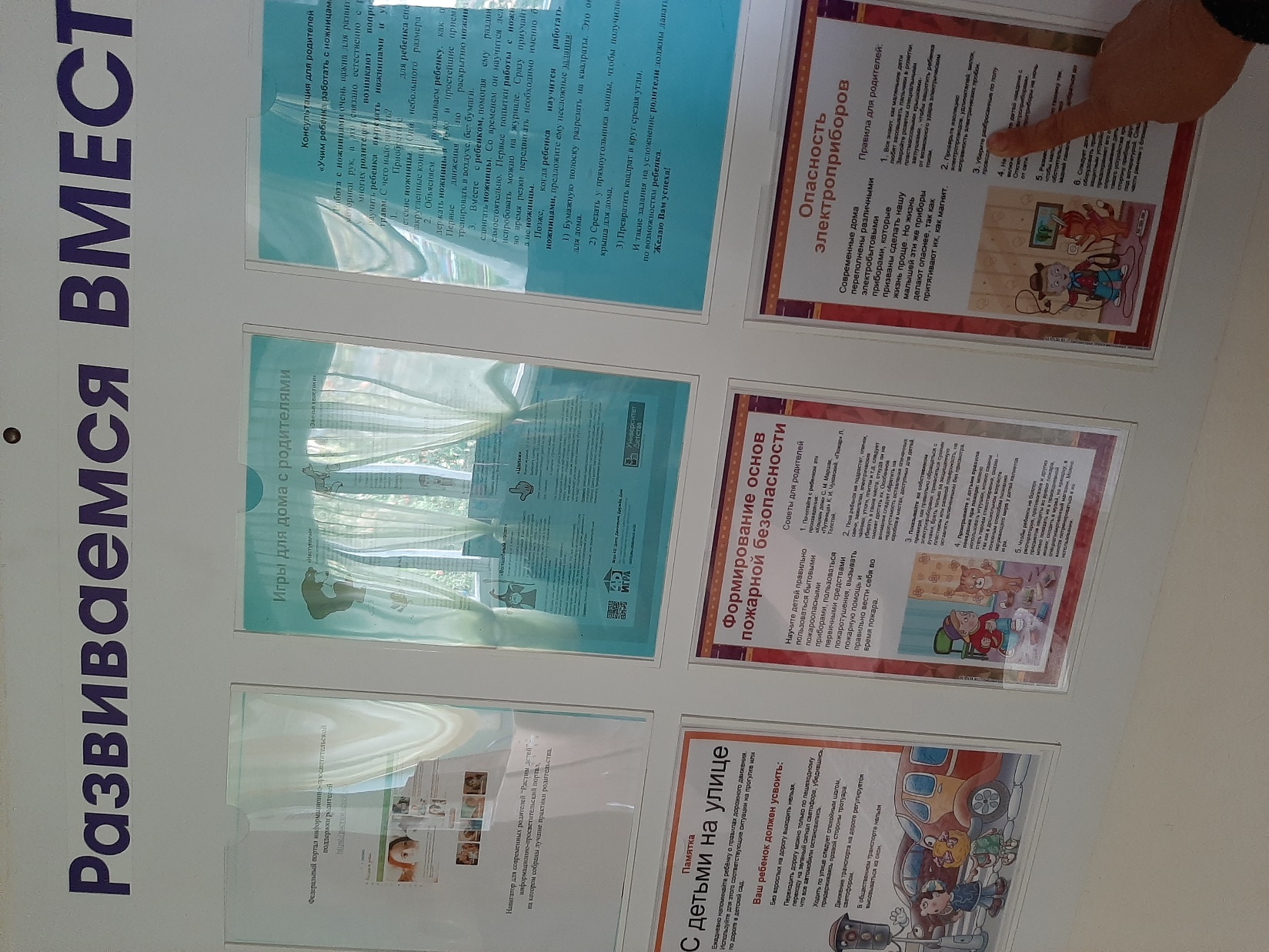 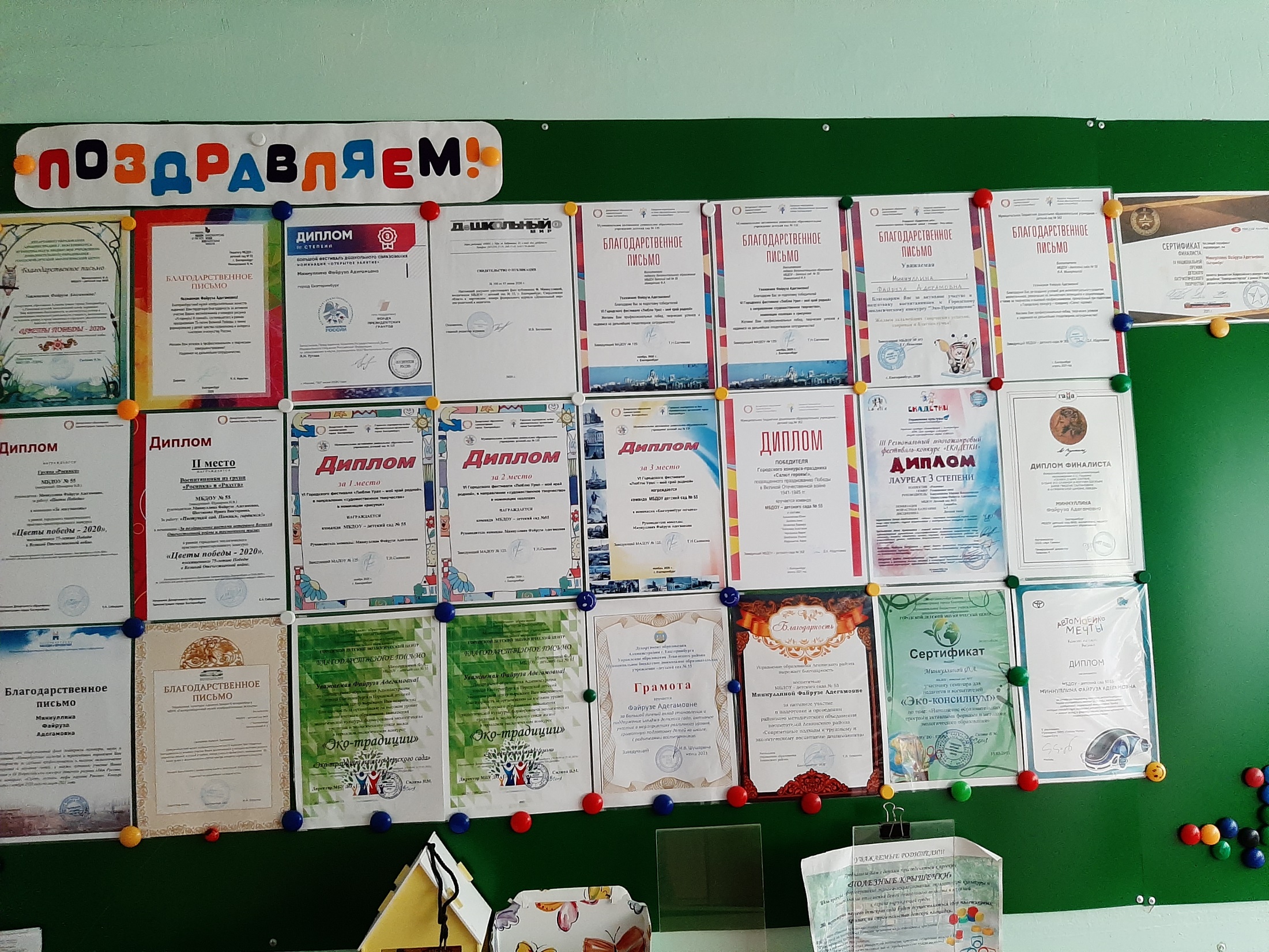 Художественно-эстетический центр
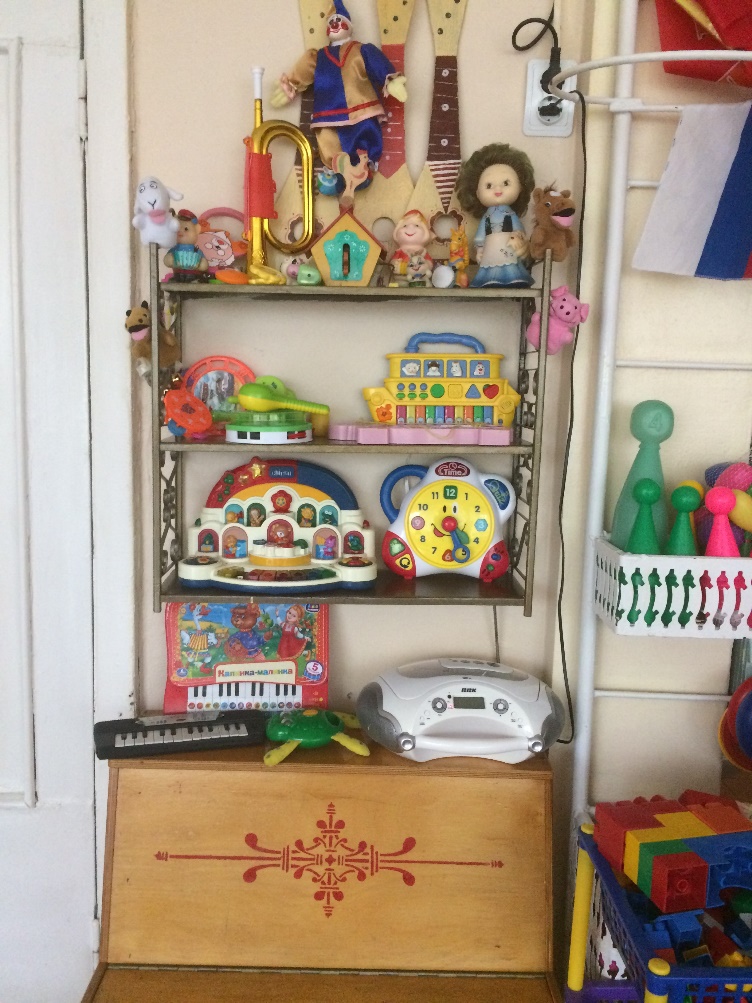 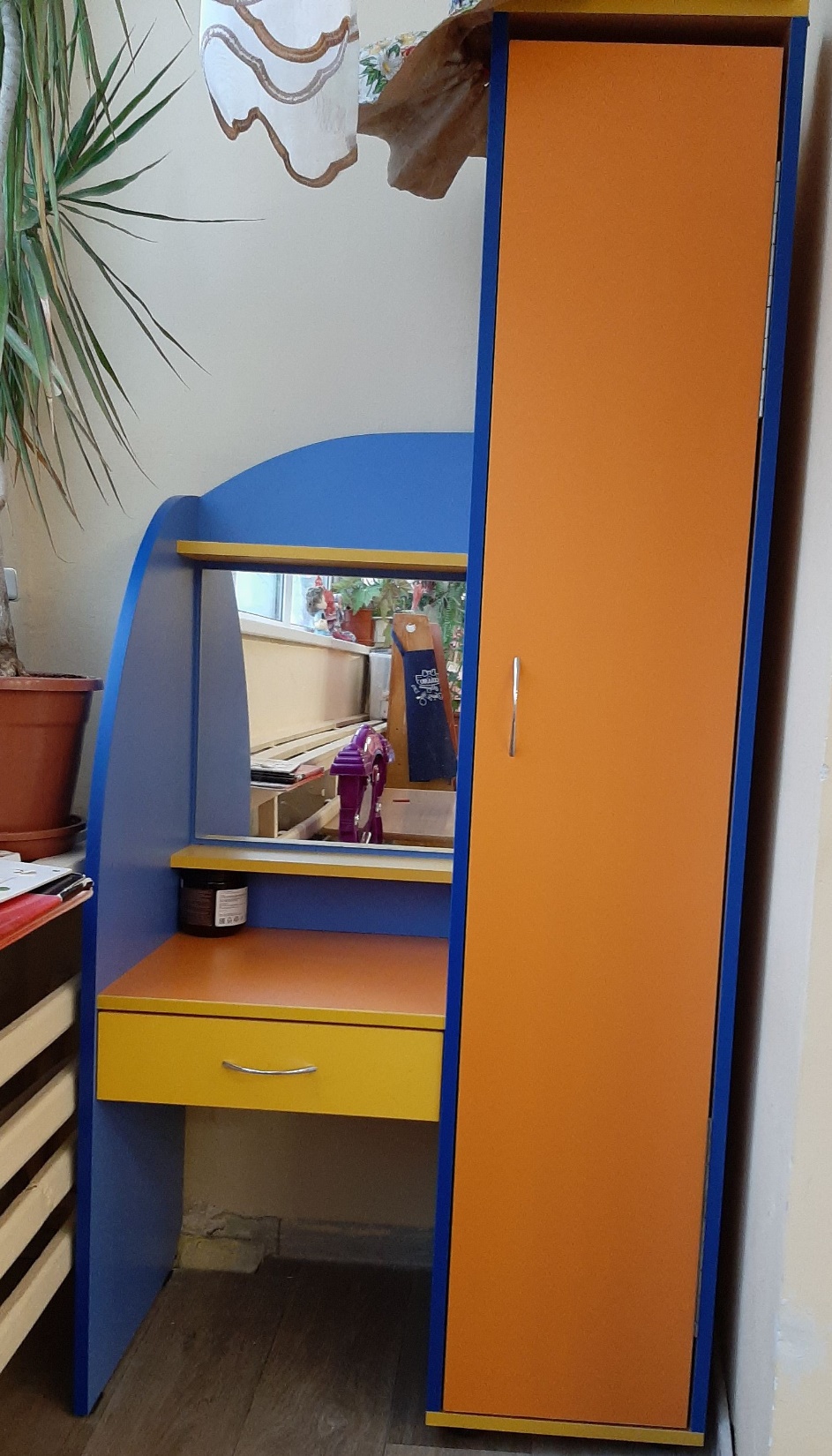 Выставочный центр
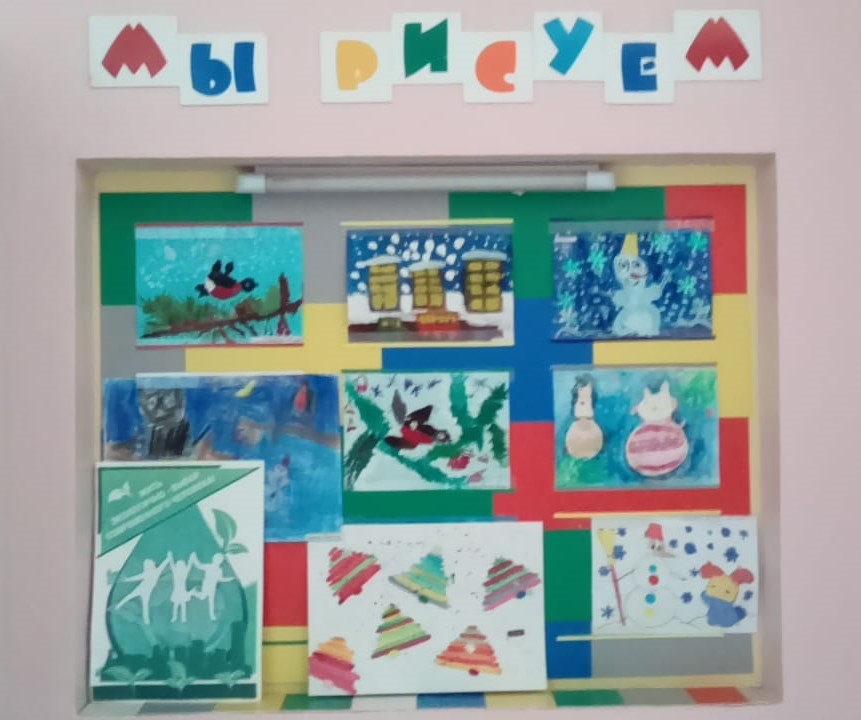 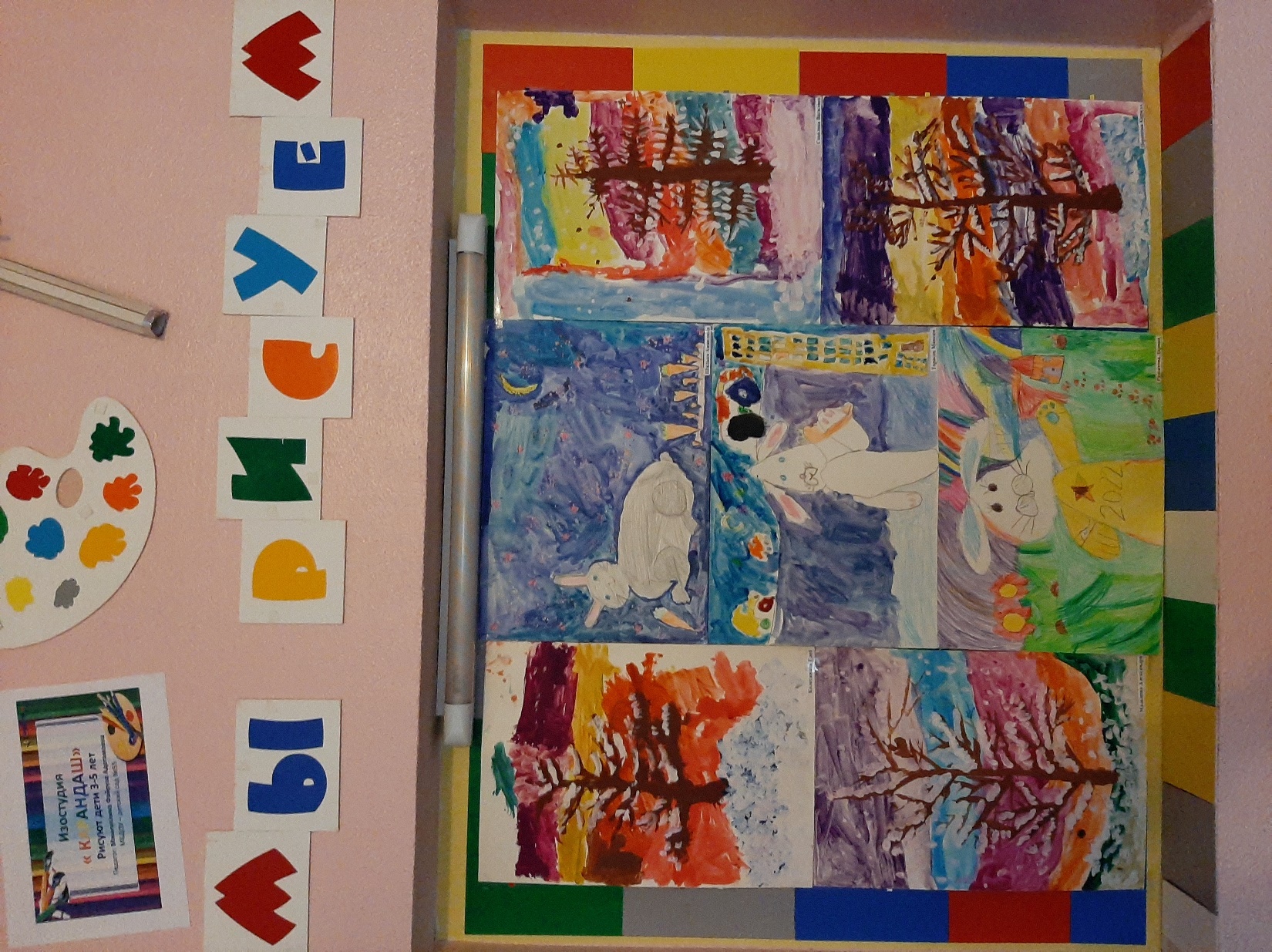 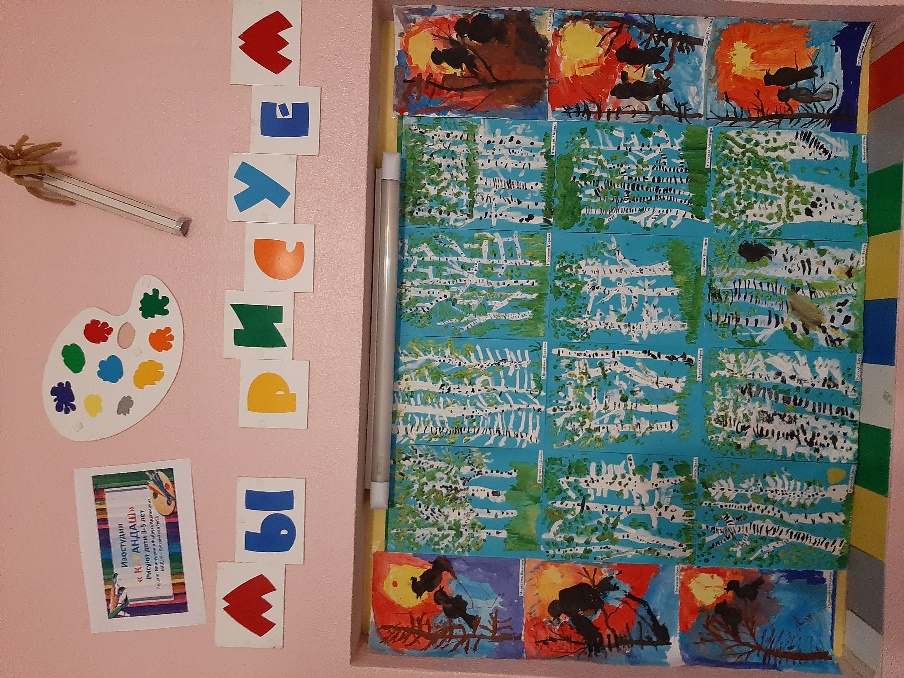